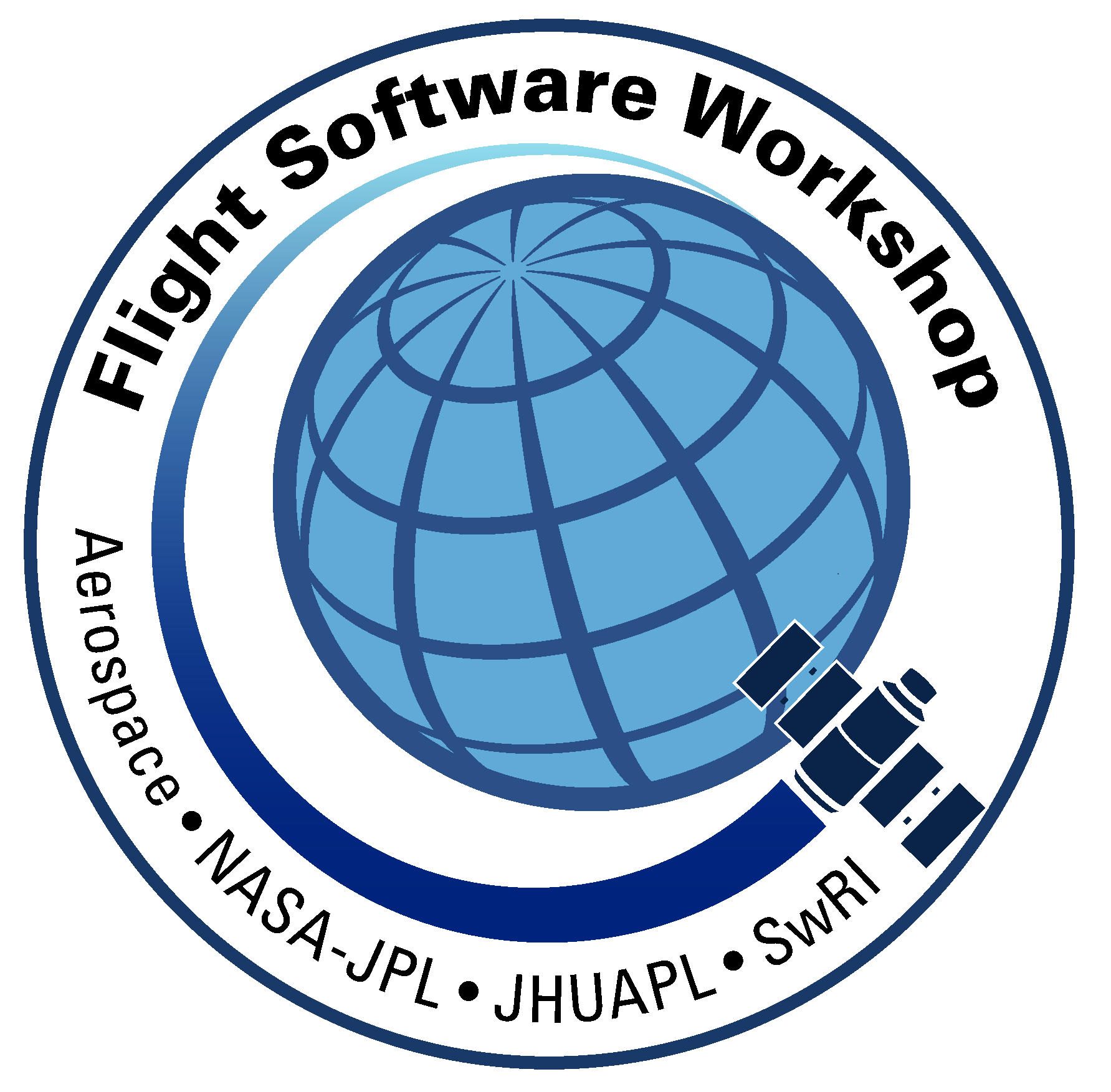 A Requirements Case Study of JUNO-JADE and SO-HIS
Chad Loeffler
Southwest Research Institute
This is a non-ITAR presentation, for public release and reproduction from FSW website.
1
A Tale Of Two Projects
JUNO-JADE
Jovian Auroral Distributions Experiment on JUNO mission to Jupiter.
Instrument with 4 sensors (1 ion and 3 electron).
Controlled 16 high voltage power supplies.
Collected and processed (including compression) science data.
271 Main Application requirements (not counting bootup).
SO-HIS
Heavy Ion Sensor on Solar Orbiter (not to be confused with Solar Probe) mission to Sun.
Instrument with 1 sensor (1 ion).
Controlled 10 high voltage power supplies.
Collected and processed (including compression) science data.
375 Main Application requirements (not counting bootup).
This is a non-ITAR presentation, for public release and reproduction from FSW website.
2
Good Practices
Associate a source or point of contact with each requirement.
Include a rationale for why that requirement exists.
Include the intended operational use for that requirement.
Denote whether the requirement is high-level or low-level / derived.
Use a requirements management tool.
Clarify acronyms and abbreviations.
This is a non-ITAR presentation, for public release and reproduction from FSW website.
3
Requirements Ownership
The originator or source of a requirement should be listed with that requirement. 
Requirements can come from many people in many positions / fields.
A requirement that makes sense to one person can make no sense to another.
When requirements are being implemented, questions can arise as to their intent or necessity.
Knowing who to ask helps ensure the requirements are being interpreted and explained by the right people, and others aren’t just guessing.
This helps when requirements are being scrubbed in a system change to decide which to add, which to remove, and which to keep.
This is a non-ITAR presentation, for public release and reproduction from FSW website.
4
Requirements Reasoning
Requirements should have rationales explaining why they exist.
This should indicate their point or purpose and what problem they are trying to solve.
This helps when requirements are being scrubbed in a system change to decide which to add, which to remove, and which to keep.
Requirements can sit on waiting lists and eventually become obsolete or “overcome by events” (OBE).
Knowing the reason can help developers see which requirements have a reason that is no longer valid, or perhaps never was valid, as perhaps the requirement itself was specifying too much of an implementation.
Developers can also determine if the reason is not actually met by the requirement, as the specifier could have made incorrect assumptions about the system, or perhaps a different requirement satisfies the reason much better.
This is a non-ITAR presentation, for public release and reproduction from FSW website.
5
Requirements Use
Requirements should have a description of their intended use.
This can include their relationship to other requirements.
This can be combined with their rationale.
Some of our projects have a “Concept of Operations” document (CONOPS). 
The CONOPS specifies how the system will be used from an operational and scientific perspective.
The CONOPS shows how the requirements come from the intended use cases.
The developers can apply a sanity check and determine which requirements either don’t meet the described use cases or cause an interactive conflict where their combination negates or interferes with intended uses.
This is a non-ITAR presentation, for public release and reproduction from FSW website.
6
Requirements Levels
The requirements should be organized, grouped, or labeled in some way that denotes whether they are high level, low level or derived.
 A high level requirement indicates it was written by someone who was conveying a broad general idea and the wording was not meant to specify technical details, as they are likely unfamiliar with that subsystem.
A low level requirement indicates it was written by someone with knowledge of that subsystem who is specifying a technical detail.
A requirement derived from a high level requirement may, for the purpose of testing, mean that a test of the derived requirement also counts as a test of the high level requirement such that the high level requirement does not need its own individual test case.
This is a non-ITAR presentation, for public release and reproduction from FSW website.
7
Requirements Tool
Determine a set of requirements for how to deal with requirements and select a proper tool for that purpose.
Some like requirements grouped by interface (internal, external, commands, telemetry, fault handling).
Some like requirements grouped by level (to see just high level and not be concerned with technical details).
Some like requirements grouped by feature (memory load, memory dump, memory checksum).
Developers, testers, managers, and customers all have their preferred viewing method.
A tool that allows tagging, sorting, and filtering is greatly beneficial.  Even a spreadsheet can sort and filter (and columns can be used for tagging).
A tool that creates links and traces between requirements, designs, test cases, and parent specifications can find holes and lost/orphaned items.
This is a non-ITAR presentation, for public release and reproduction from FSW website.
8
Clarification Of Identifiers
There is a vast amount of implied and implicit “institutional knowledge” at places.
Certain acronyms, abbreviations, identifiers, have a common meaning to a particular group of people.
These can be misinterpreted by other organizations, other fields, and other project positions.
Specifying notation is essential to prevent misunderstanding when handed off to others.
Even a drawing on a whiteboard or chalkboard needs definitions if a picture of it handed to people not in the meeting is the unofficial requirements spec.
This is a non-ITAR presentation, for public release and reproduction from FSW website.
9
Other Lessons Learned
High level requirements without low level or derived requirements pose a problem for scheduling, budgeting, and Earned Value Management (EVM).
A high level requirement may encompass many things, such that it may take 6 months to cross off.
High level requirements also tend to become catch-all and dumping grounds for anything and everything that anyone on the project could ever want, such that they can justify everything new they ask for as falling under an “already existing” requirement, leading to massive scope creep. 
This can lead to a requirement that goes from 0% to 99% complete within 1 month, and then takes an additional 11 months to reach 100%.
This burns budget and schedule, but EVM shows nothing happening.
Customers then have to ask, “are you criminal or incompetent”.
This is a non-ITAR presentation, for public release and reproduction from FSW website.
10
Requirements Confusion
I did not specify or organize my SO-HIS requirements in a way that the testers could use to know which requirements were related together into a common feature, and which were derived from others.
For example, there was a requirement for having a memory checksum command, another for specifying its command format, another for specifying its algorithm and response, and another for specifying the areas of memory it had to serve.  These were spread over different sections.
A review of test cases showed the test for “There shall be a memory checksum command” consisted of sending a command to checksum whatever / any 4 bytes happened to be in memory, and then declaring “PASS!” if the returned result was anything other than 0.
Yes, that did meet the requirement as written, but not the intent.
That was a waste of being a placeholder test, as that requirement was meant to be a parent to the ones specifying its details, and it could have been combined with the testing of the others.
This is a non-ITAR presentation, for public release and reproduction from FSW website.
11
And Then There Were Two
At our software level:
ATP = Acceptance Test Procedure (just tests software).
Unit Test = module / file / function test of software.
At our Integration and Test (I&T) level:
ATP = Abbreviated Test Procedure (of whole system).
Unit Test = box-level test of our whole instrument.
DPU is “Data Processing Unit”.
When we are part of a suite where both our instrument and the central suite controller have “smart” software on processors and someone specifies a requirement is for “the DPU”, which one is it for?
One solution is to pre-fix any multi-use terms with the specific system or subsystem that it is for:  SWA-DPU, HIS-DPU, Software ATP, Software Unit Test, HIS Unit Test, HIS ATP.
This is a non-ITAR presentation, for public release and reproduction from FSW website.
12
Of Bits And Bytes
People involved with operating a spacecraft or instrument think in bits.  
To “Ops Folk”, uplinks/downlinks are in Kilobits per second, and mass memory storage is in Gigabits.
To software folk, “B” is Byte, and “b” is bit.  8 bits per Byte.
So what do KB and GB mean?
I was in a brainstorming meeting where the Ops person kept writing “GB” on the whiteboard and kept saying “Gigabits” when referring to how much data could be stored over an orbit.
Finally a scientist asked them to stop and change the notation, as they were not clear on how much data they could ask for, if they needed the instrument in low-resolution mode or high-resolution mode.
1 Gigabyte = 8 Gigabits, mix this up and either store 1/8th of produced data or waste 7/8th of available memory.
This is a non-ITAR presentation, for public release and reproduction from FSW website.
13
Words, Halves, and Doubles
In our 8-bit systems:
“Word” = 16 bits.
“Double Word” = 32 bits.
In our 32-bit systems:
“Half Word” = 16 bits.
“Word” = 32 bits.
“Double Word” = 64 bits.
On our 8-bit systems, a 32-bit value can be read from any address, as the compiler concatenates bytes to form a value.
On our 32-bit systems an unaligned (not multiple of 4) address causes a processor halt / exception.
If reusing SW, what is an “integer” and where does it reside?
This is a non-ITAR presentation, for public release and reproduction from FSW website.
14
The Powers That Be
The world thinks in powers of 10.
Computers think in powers of 2.
What do KB, MB, KiB, MiB mean?
When I was in old-school, KB = 1024 bytes, MB = 1024 KB.
But the International Metric Standard says a Kilo is 1000, not 1024. And a Mega is 1000000, not 1048576.
So new-school has KiB = 1024 bytes and MiB has 1024 KiB.
Now the Metric SI units are not being reappropriated.
But how many people knew this terminology shift occurred?
This is a non-ITAR presentation, for public release and reproduction from FSW website.
15
To View Or Not To View
JUNO-JADE creates a science data product formatted into sky sectors based on instrument pointing / look direction.
There was a wish-list requirement of pre-filling data bins with a known pattern to distinguish a sector with no counts from a sector never viewed.
There was an associated owner, but they were now employed elsewhere.
There was no reason provided for why there could be no sector views, and nobody present at the requirements scrub meeting knew either.
The requirement was thus abandoned.
Later when a bunch of flight data was received, it was found that a timing off-beat could occur when JUNO-JADE accumulated at the same spin frequency as the spacecraft (for example a 30.001s spin not filling a map created in 29.999s).
Now that “0” counts in the sky map was ambiguous, the scientists really wished that requirement had been implemented.
This is a non-ITAR presentation, for public release and reproduction from FSW website.
16
Transactional Frequency
The Interface Control Document (ICD) between JUNO-JADE and the spacecraft was a combination of all requirements that each side of the interface had for the other.
There was a requirement that the spacecraft only sent JADE one message bundle per second.
There was no included rationale for that requirement.
When I was added to JUNO-JADE (about 4th in FSW line) and I received the spec, I believed that requirement originated from the spacecraft side.
There was also a requirement that the spacecraft send JADE the magnetometer readings within a certain timeframe.
When ground testing showed commands to JADE could be lost, and magnetometer readings sometimes arrived late, it was due to the 1Hz maximum commanding limit.
I asked for them to remove that requirement, but it had become a design driver, so now we use operational workarounds instead.
This is a non-ITAR presentation, for public release and reproduction from FSW website.
17
Total Count Rates
Scientists on JUNO-JADE and SO-HIS always talk in “count rates”.  
The data products are called “rates” and the requirements say “rates”.
But they only mean that in the high-level sense (not trying to specify technical detail) when writing the requirements.
Because a “rate” is really a value over a period of time, such as 1KHz being 1000 counts per second.  
A value without time is just a total.
Each instrument actually produces a total count over an accumulation window, as well as the time spent in that accumulation window.
The scientists prefer it that way, as there are other instrument-specific factors that go into their “rates” conversion on the ground that are tricky to do onboard (which is why many instruments don’t).
Here, because the intent and level of the requirement is known, the implementation meets the spirit of the requirement, not strict wording.
This is a non-ITAR presentation, for public release and reproduction from FSW website.
18
Heartbeat Or Not
The Interface Control Document between SO-HIS and the spacecraft specifies that the periodic message from the spacecraft to the instruments is stopped when the instrument is going to be powered off, or thrusters will fire on the spacecraft.  
Thus the instrument must take action to safe itself when this message is “not received” for a time interval.
Some instruments interpreted this as high level and said the intent was “lost” instead of “not arrived”, obviously meaning an edge-triggered response, such that the message has to be received and then go away.
Some instruments interpreted this as low level and said it clearly specifies a level-triggered response whereby initial reception of the message is not required to timeout on not receiving the message.  
Workaround is that the message must be enabled when the instruments are powered to prevent some instruments from being in Safe Mode.
This is a non-ITAR presentation, for public release and reproduction from FSW website.
19
Saved By The Reasoning
SO-HIS has two categories of science data, low-counts and high-counts.
Two compression algorithms exist, each optimized for low or high counts.
A draft spec defining which data product received which type of compression had the allocation backwards, such that each received the wrong type.
When the scientist went back to add rationales for the requirements, he noticed the mismatch between the reason and the specification.
That potential problem was avoided, as the reason served as a sanity check for the author, not just the recipient / developer.
This is a non-ITAR presentation, for public release and reproduction from FSW website.
20